CVC-OEI:  Aligning Courses to the OEI Course Design Rubric
*California virtual campus-online education Initiative

Christina Lee, Victoria Austin, Maureen O’Herin
Agenda:· Introduction to the CVC-OEI· Main “Work” Areas of OEI Course Design Rubric· Expectations of OEI Rubric vs Your course· Resources· Next Steps	Review your own DE course and identify areas to 	work on
What is the CVC-OEI?
Collaborative effort among all CA community colleges
Intended to allow students to complete educational goals more easily
Supports high quality online courses
Finish Faster Online!
What is Las Positas’s role?
May 2014 – 23 college pilot, not including us
May 2018 – 33 new colleges added

We commit to:
Align 20% of our DE sections to the OEI Course Design Rubric in two years (Fall 2020)
Creating a local POCR (peer online course review) process to align DE courses
What courses are eligible?
Fully online class
Taught at least one previous semester online at LPC or Chabot
Transfer eligible (IGETC or CSU) or CTE
Main “Work” Areas of OEI Course Design Rubric
Module/Unit Learning Objectives
Accessibility Issues(e.g,.videos, ppts, urls)
Interactions/Feedback (F2S, S2S, grading rubrics)
Linking assessments to match learning objectives

The OEI rubric is about delivery, not content
Expectations of OEI Rubric vs Your course
Benefits
Challenges
Takeaways
OEI MOU
Resources
Professional Development at LPC
OEI Resources for Instructors
Next Steps
Identify which course you would like to work on
Start working on it today (e.g., small tasks first)
A13 – Student Services
A14 – Tech Support
A7 – Use of Canvas Tools
A9 – Instruction for Learners
Scott’s Course Design Template (in Canvas)
Meets the standards in the Course Design Rubric

Contains sample content for you to edit
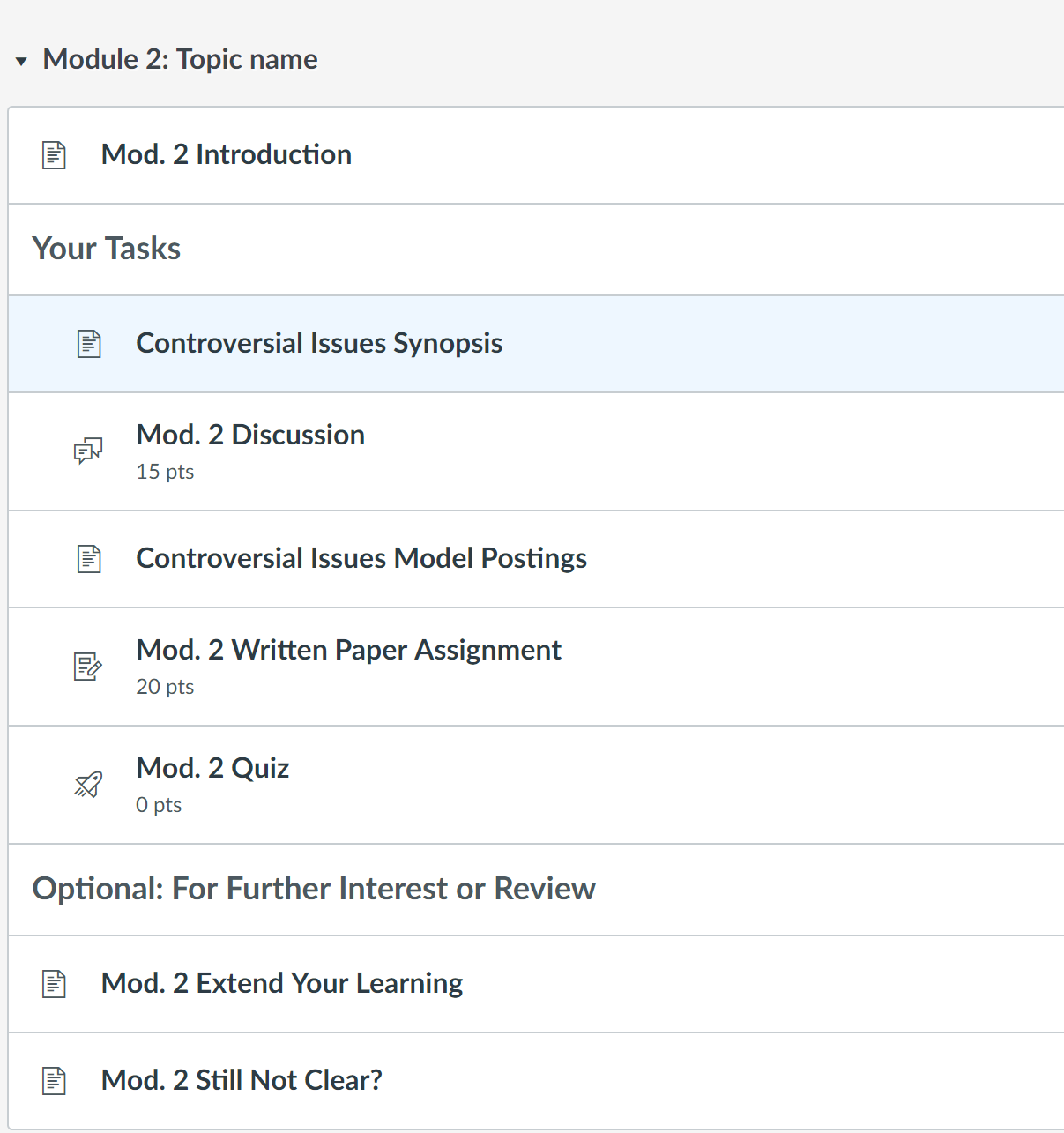 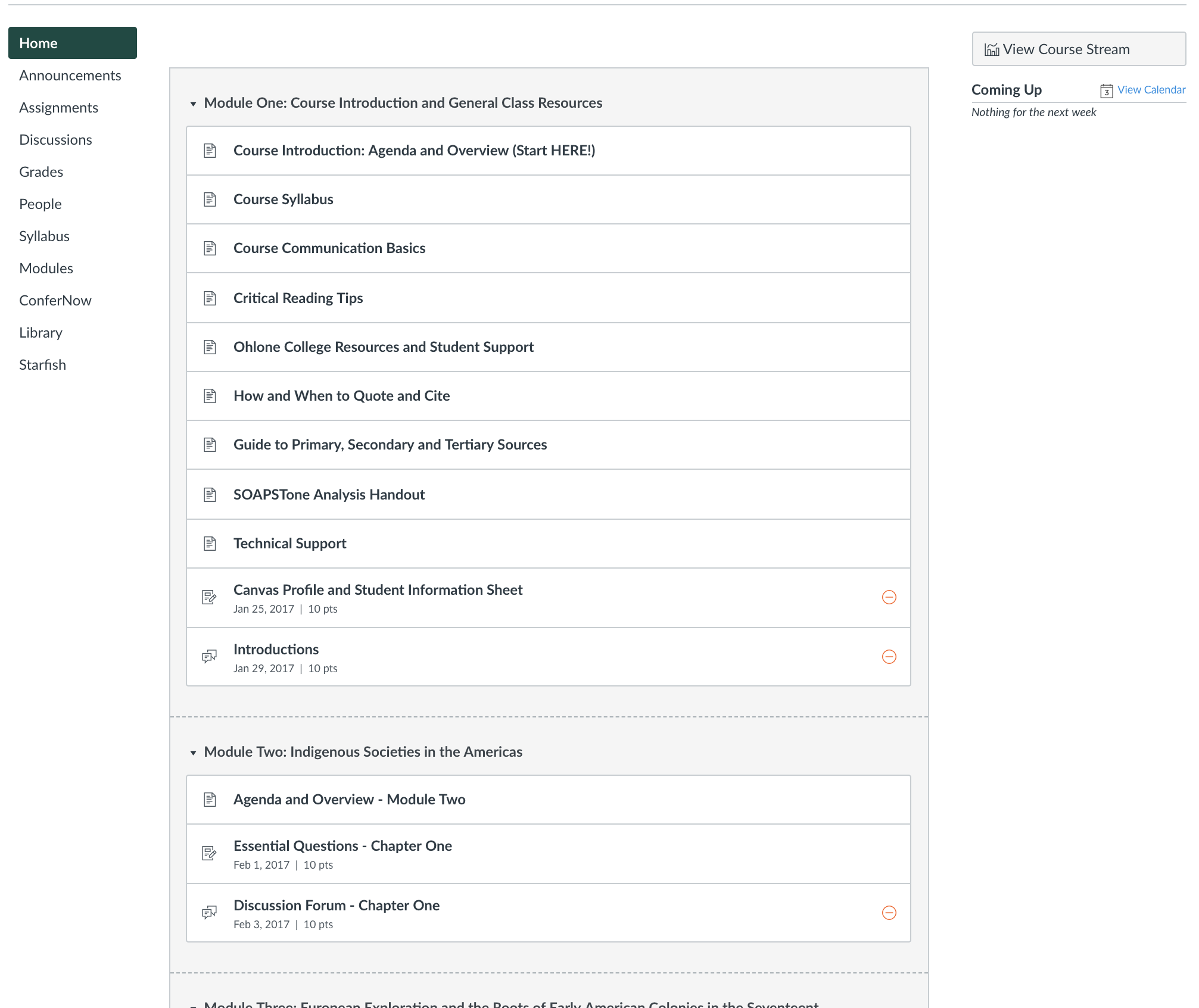 Example
From OEI Resources for instructors
Questions?Thank you!